4 eso
The New Art of The Bourgeoisie
Romanticism, Realism, Impressionism, Modernism
Artistic Styles
Realism
Post-Impressionism
Second half of 19th century
mid-1880s
Romanticism
Impressionism
Modernism
First Decades of 19th century
Late 19th century
Last third of 19th century
Romanticism
Paintings celebrated a love of freedom and the glorification of the individual
Promoted emotion over rationalism of the Enlightenment
Used curved and diagonal lines to create movement in paintings
Used bright colors and loose brushstrokes in paintings
Romanticism Artists
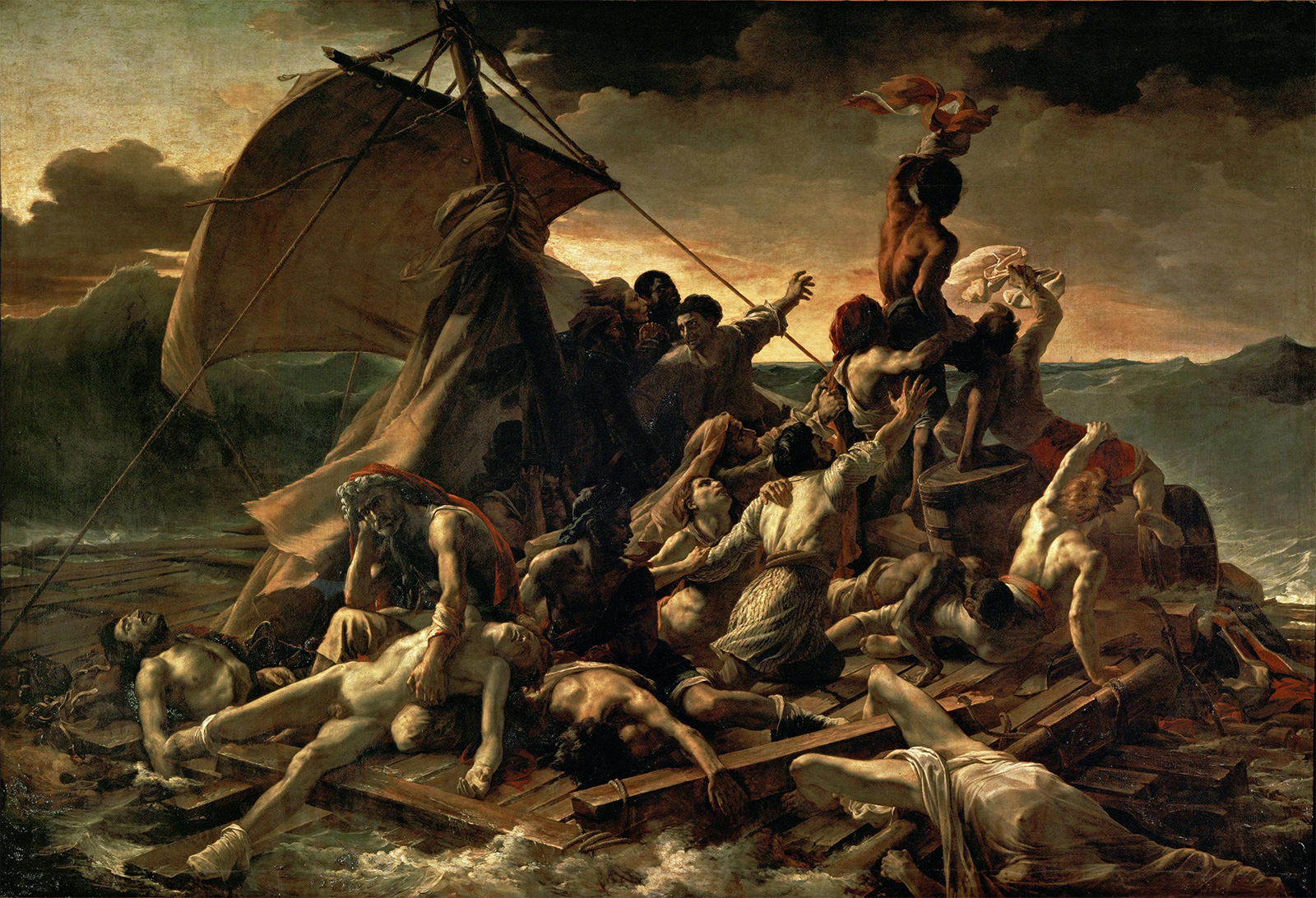 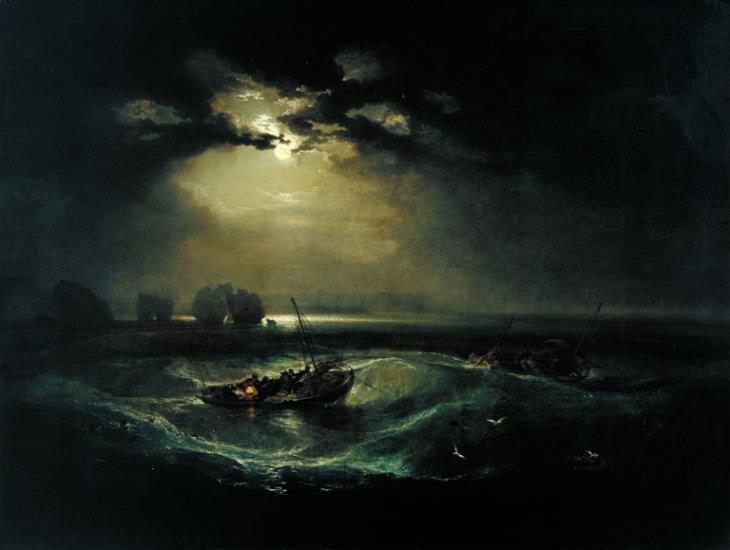 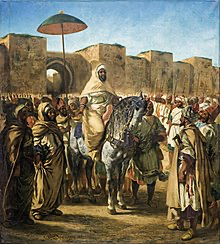 Theodore Gericault
Joseph W. Turner
Eugene Delacroix
Realism
Paintings showed the social problems in society at the time
Focused on social inequalities
Examined the spread of industrialisation, poverty, and child labour
Advances in science made people think observing and describing were the only ways to understand reality
Realism Artists
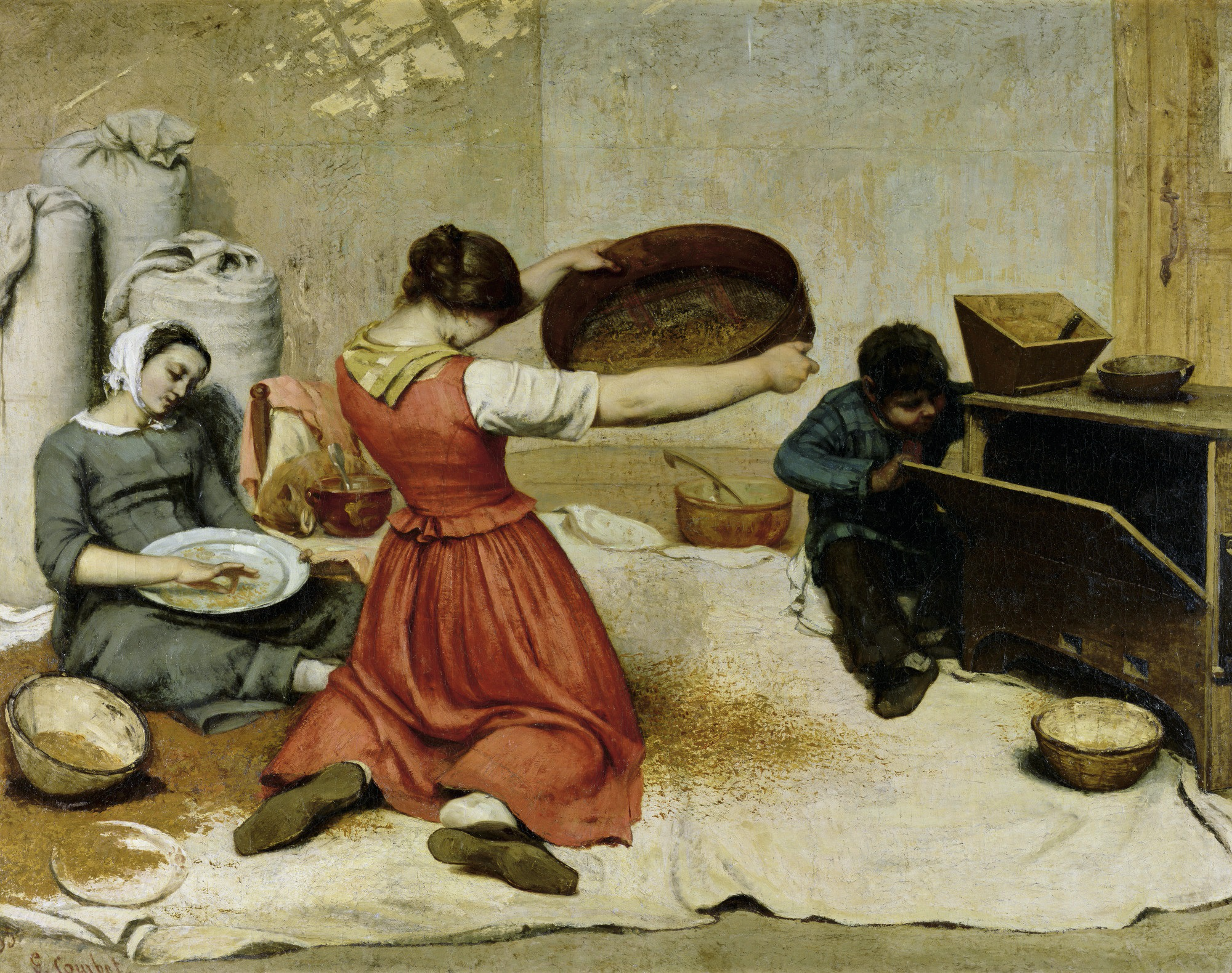 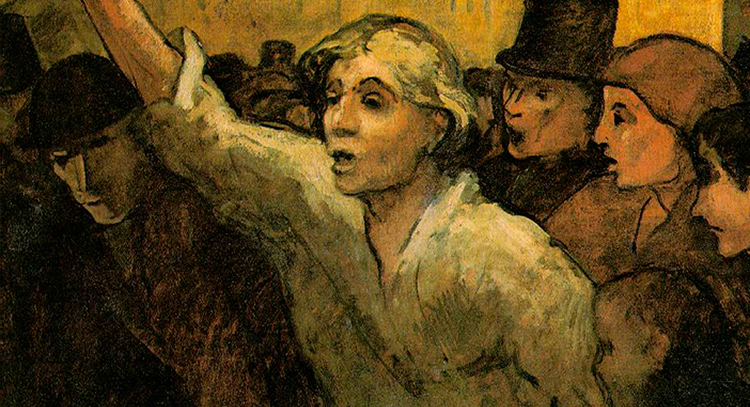 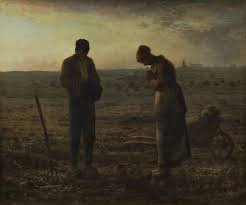 Gustave Courbet
Honore Daumier
Jean Francois Millet
Impressionism
Goal was to depict the changing effect of light on objects
More interested in the color of paintings than the form
These painters preferred to paint outside
Painters used rapid, loose brushstrokes in the paintings
Goal was to paint how a painter saw things and not what the painters saw.
Impressionism Artists
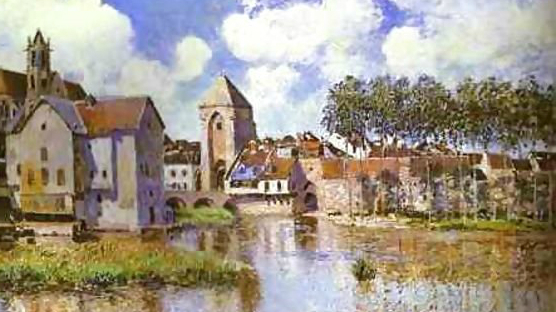 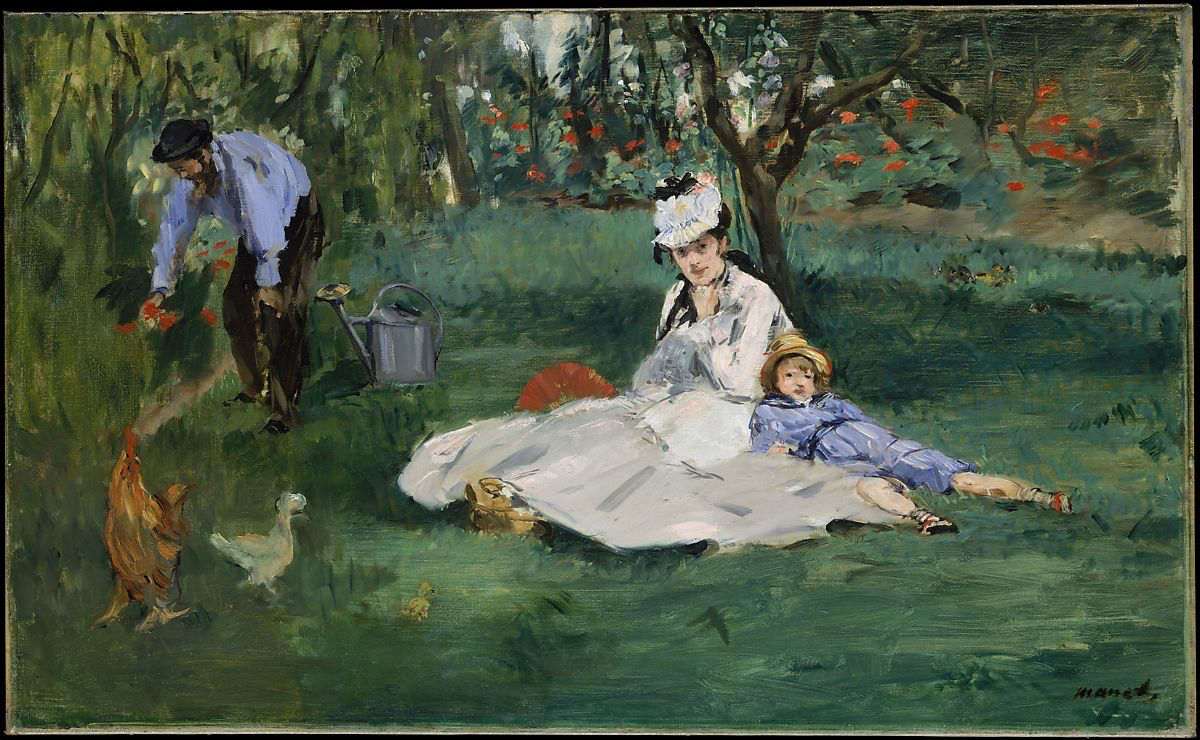 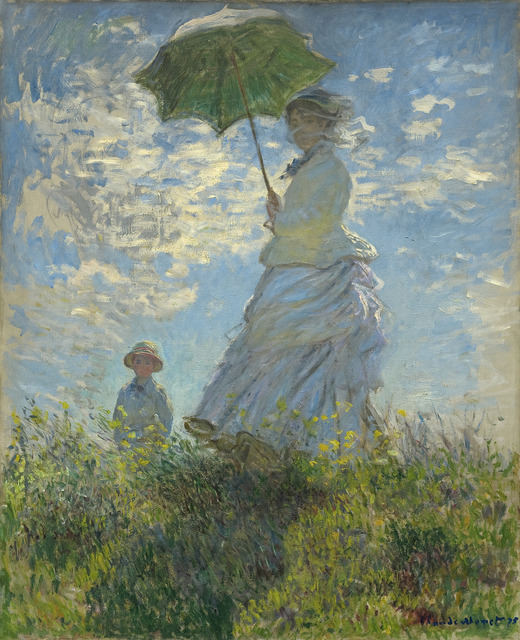 Alfred Sisley
Edouard Manet
Claude Monet
Post-Impressionism
Explored areas such as geometry
Focused on lines and expressiveness
Also focused on the color used in paintings
Post-Impressionism Artists
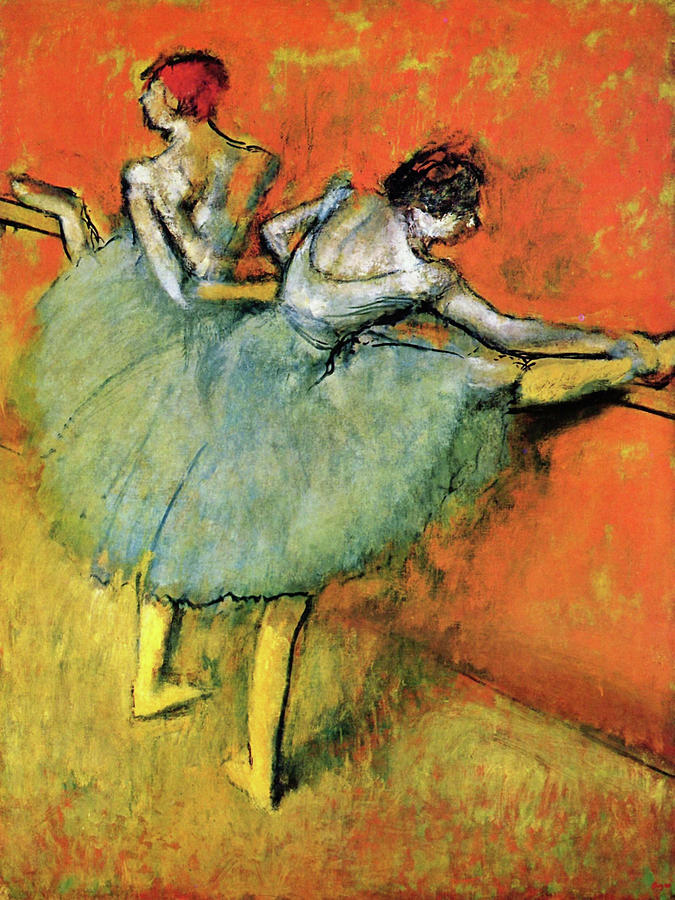 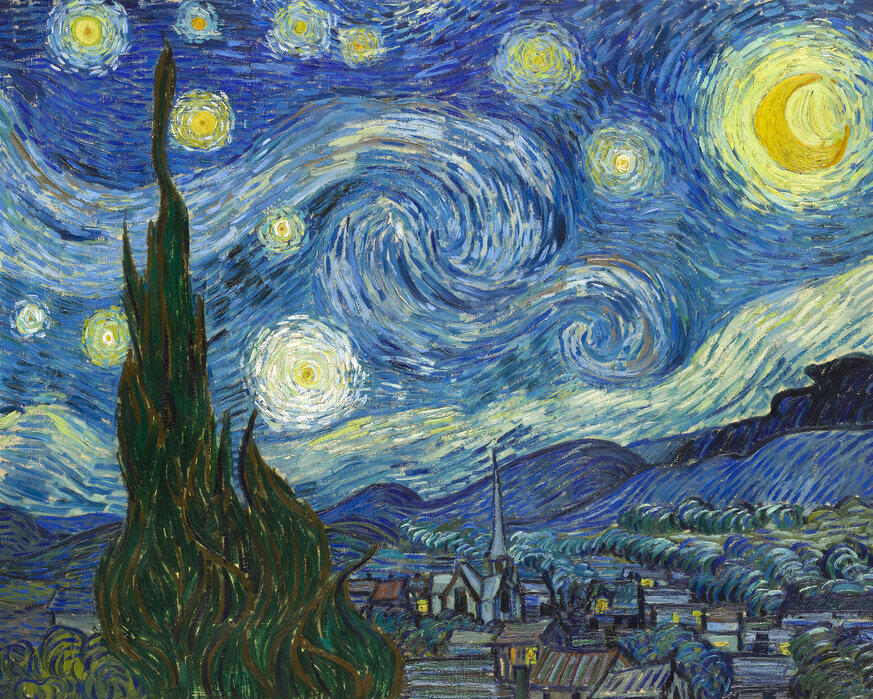 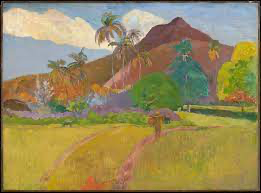 Paul Gauguin
Edgar Degas
Vincent Van Gogh
Modernism
Was mostly an Architectural movement
Focused on symbols and conceptual themes rather than subjects
Recurring theme was women
Movement was inspired by nature and often included shapes rather than objects
Modernism Artists
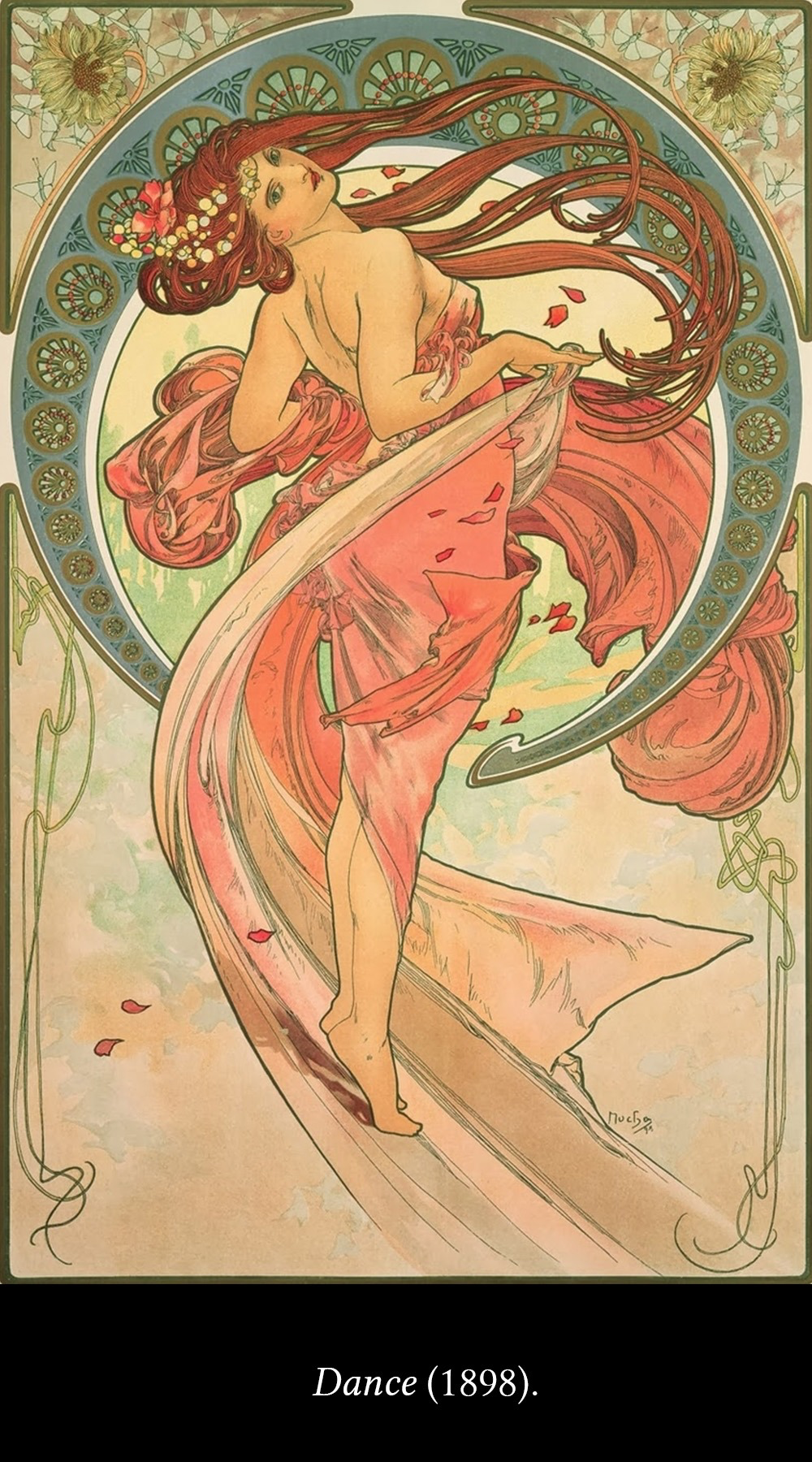 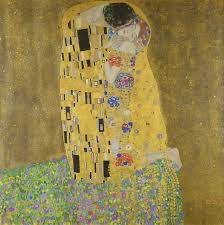 Gustav Klimt
Alphonse Much
Matching
Focused on the changing light of objects and color in paintings

Showed freedom and glorification in paintings

Painted symbols and themes instead of objects

Painted reality and focused on social problems

Focused on geometry and expressiveness
Romanticism

Realism

Impressionism

Post-Impressionism

Modernism
What artistic style is this?
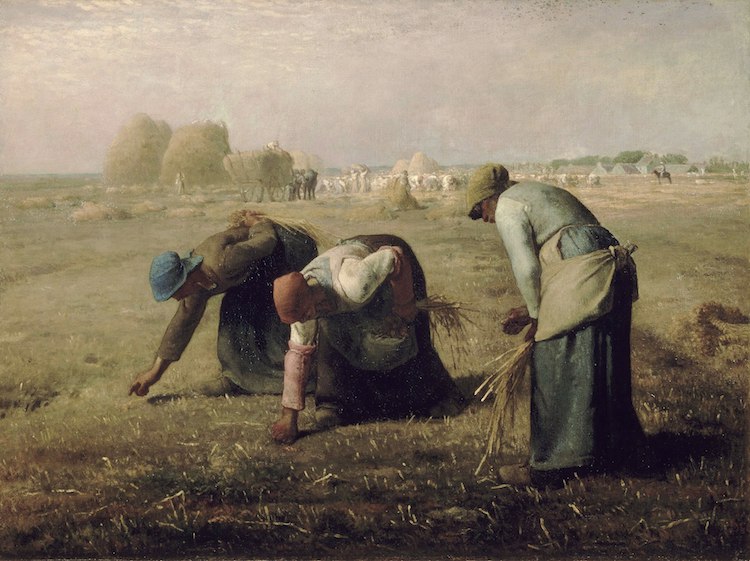 Romanticism

Realism

Impressionism

Post-Impressionism

Modernism
What artistic style is this?
Romanticism

Realism

Impressionism

Post-Impressionism

Modernism
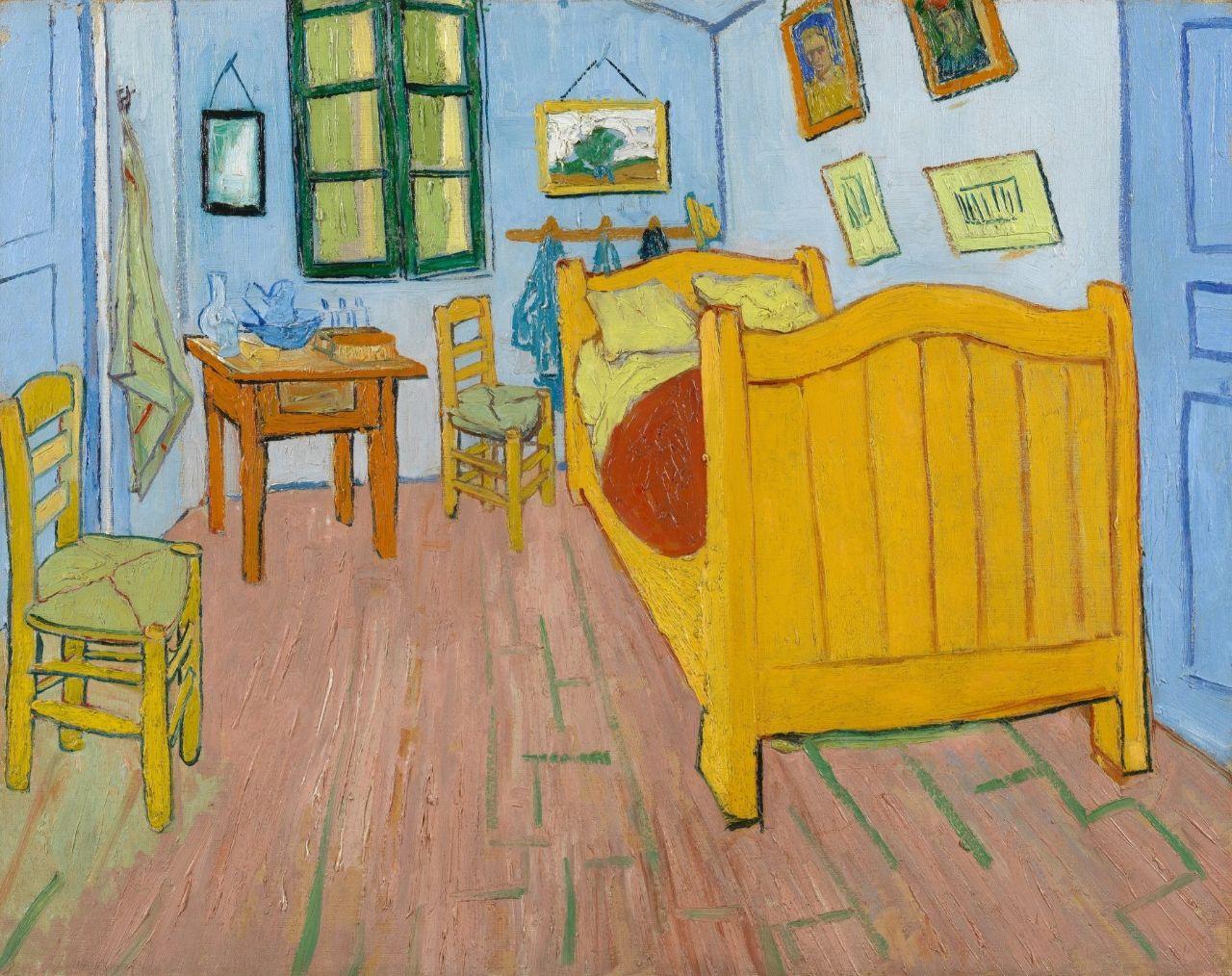 What artistic style is this?
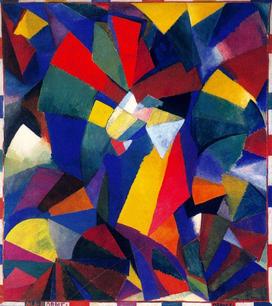 Romanticism

Realism

Impressionism

Post-Impressionism

Modernism
What artistic style is this?
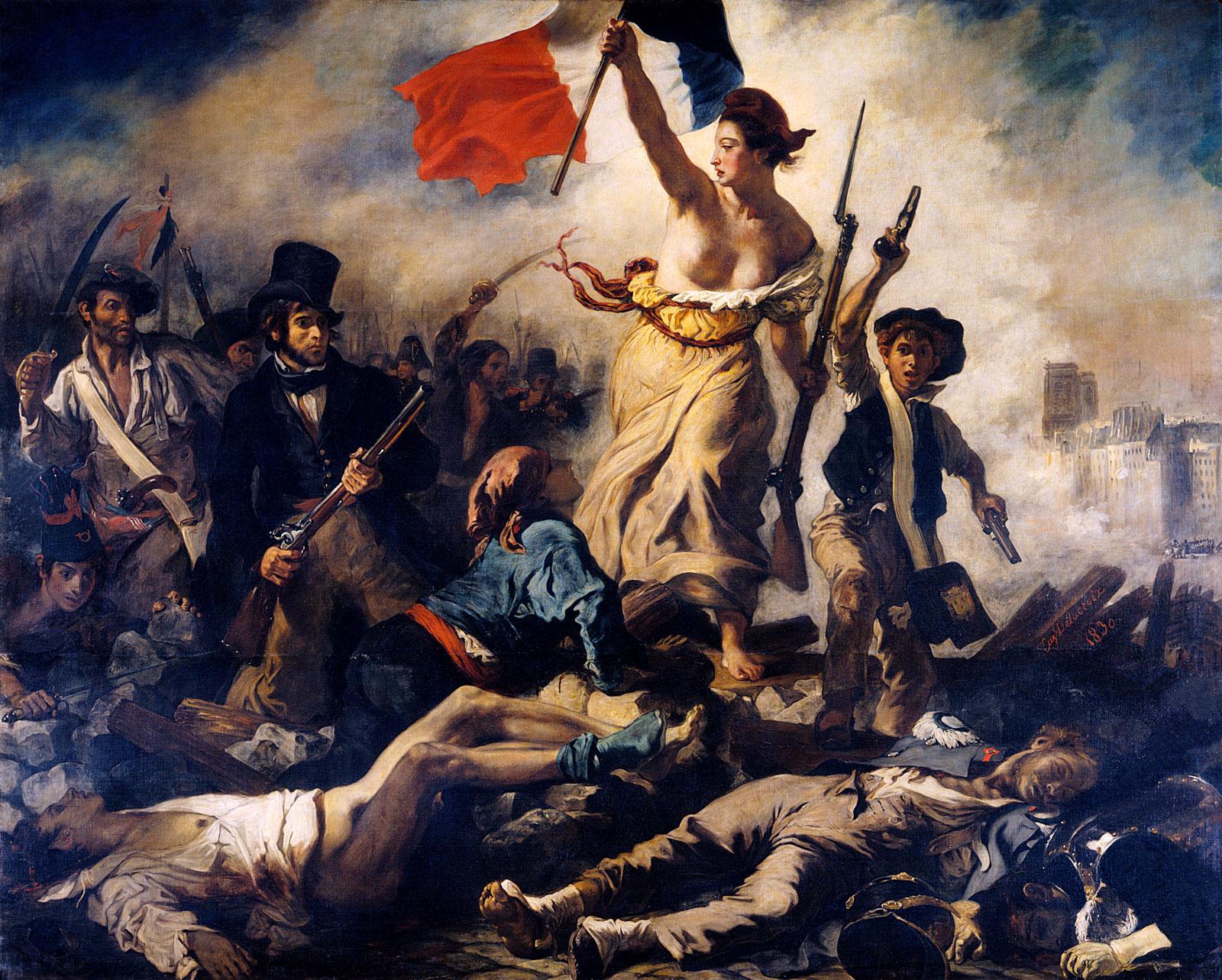 Romanticism

Realism

Impressionism

Post-Impressionism

Modernism
What artistic style is this?
Romanticism

Realism

Impressionism

Post-Impressionism

Modernism
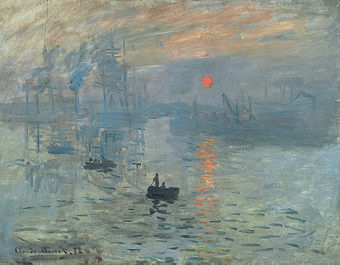 Thanks  For Listening and Participating